Патриотическая  акция «Эстафета  Знамя  Победы»
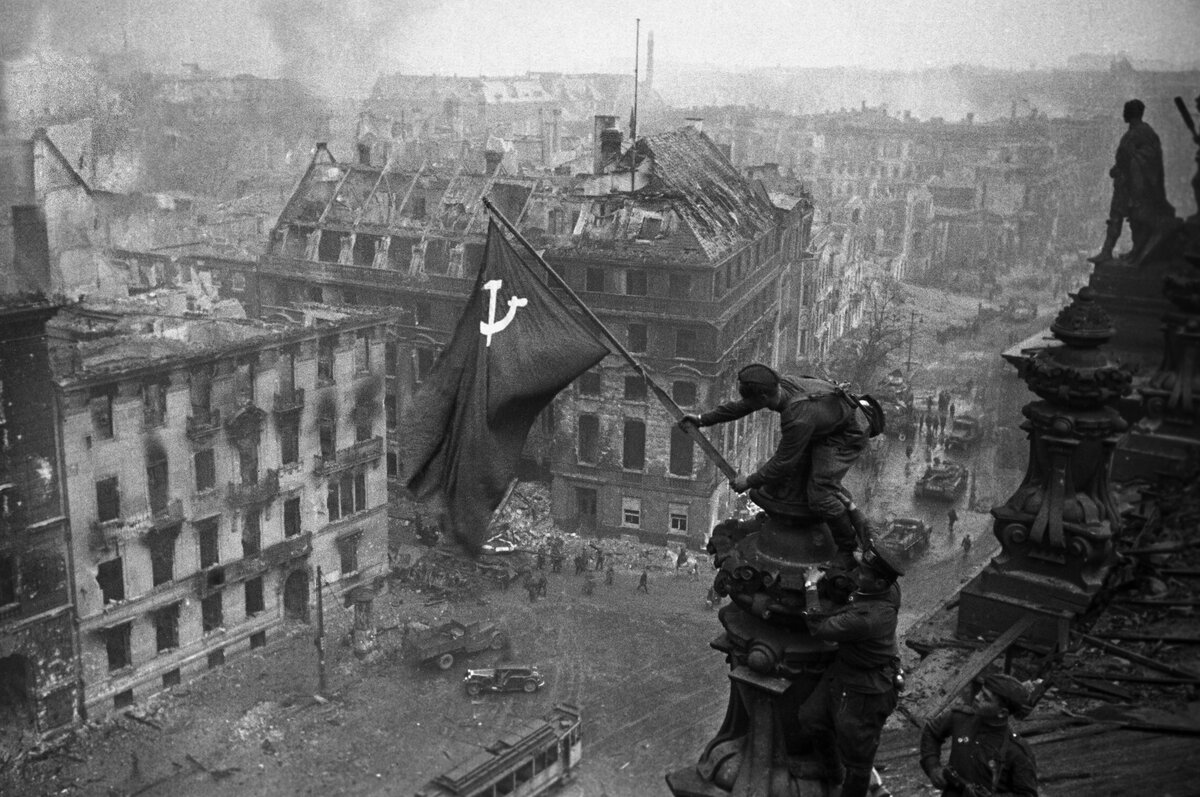 Знамя Победыофициальный символ Победы советского народа и его Вооруженных Сил над фашистской Германией в Великой Отечественной войне 1941-1945 годов
В 2020 году в проекте МКУ Центр «Витязь» «Вахта Памяти» участвуют 11 образовательных организаций
Домашнее  задание (проводится с января по апрель)
Тематика домашнего задания:
- участие в ВОВ воинов новосибирцев;
- трудовой подвиг новосибирцев в ВОВ;
- участие воинских частей, соединений, сформированных на территории Новосибирской области, в ВОВ;
- боевой путь участников ВОВ, чьими именами названы улицы города Новосибирска.
Цель и задачи домашнего задания:
- изучить биографию, боевой путь участников ВОВ, воинских частей, соединений, предприятий, внесших трудовой вклад в Великую Победу советского народа;
- посетить места рождения, жительства, учебы, расположения памятников, бюстов, мемориальных досок, музеев героев-участников ВОВ, воинских частей, соединений, предприятий.
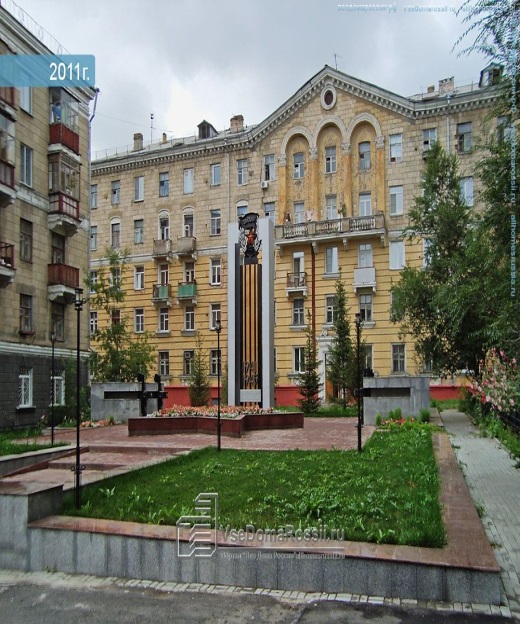 Вынос  Знамени  Победы  в  образовательных организациях и  проведение  Вахты  Памяти
Знаменная группа 
образовательной организации
Передача Знамени Победы знаменной группе образовательной организации
Построенные 
в колонну по три 
учебные группы (классы)
Построенные 
в колонну по три 
учебные группы (классы)
Знаменная группа 
Центра «Витязь»
 со Знаменем Победы
График  проведения  акции в образовательных организациях
Вынос  Знамени  Победы  на  площади  Торжеств  у «Монумента  Славы  воинов-сибиряков»  на  Посту  № 1
пилоны
пилоны
Пилон «1941-1945»
Построенные 
в колонну по три 
учебные группы (классы)
Построенные 
в колонну по три 
учебные группы (классы)
Знаменная группа 
Центра «Витязь»
Смена Почетного Караула
К акции будут привлечены:
- в составе Почетного Караула у Знамени Победы – 200 чел.;
- на мероприятиях по вносу Знамени Победы – до 2 000 чел.;
-  привлеченные участники при несении Вахты Памяти – до 5 000 чел;
- на площади Торжеств Поста № 1 - более 600 чел.
Итого: около 6 000 чел. 
Кроме этого, через просмотр ресурса интернета. 
Подписчики Центра «Витязь»  5000 человек:
в Фейсбуке – более 2500 чел., в Вконтакте – около 2000 чел., в Инстаграм – более 500 чел.
Ожидаемые результаты по привлечению к акции                 Всего, в той или иной мере, к акции будет привлечено более 11 000 человек.
Запрашиваемая  денежная  сумма для  реализации  акции  составляет 50 000,00 (пятьдесят тысяч) рублей.
Увеличение 
материальных запасов:

      - полотнище Знамени Победы с древком;
       - ремень парадный золотой офицерский с подвязом – 4 шт.;
       - панталер СВ ВС РФ – 1 шт.;
       - перевязь СВ ВС РФ – 2 шт.;
       - шашка офицерская в комплекте с ножнами для РПК – 2 шт.